Functional Skills L2 Maths
Session 4
Starter Activity5 in 5
What are we doing today?
Conversions
What do we need to know?
Metric units
Using conversion factors
Using conversion graphs
Converting time
Metric Units
Converting between Metric units
Convert the following
130cm to m

1.3kg to g

825ml to l
375g to kg

65mm to cm

0.95l to ml
Practice Question
Conversion Factors
Conversion factors
You may be asked to convert between metric and imperial amounts or to exchange money between currencies.
For these types of questions you will be given the conversion factor.
This is value you will need to multiply or divide by.

E.g.  £1 = $1.38
If I wanted to exchange £400, how much would I have in dollars?
Convert the following
1kg = 2.2lb
How many lbs are in 15kg?

1km = 0.62 miles
How far is 12km in miles?

1litre = 1.76 pints
How many litres in 11 pints?
£1 = €1.19
What is £350 in €?

1km = 0.62 miles
What is 26 miles in km?

1 foot = 12 inches	1 inch = 2.54cm
What is 5 foot 11 inches in cm?
Practice Question
Conversion Graphs
Conversion graphs
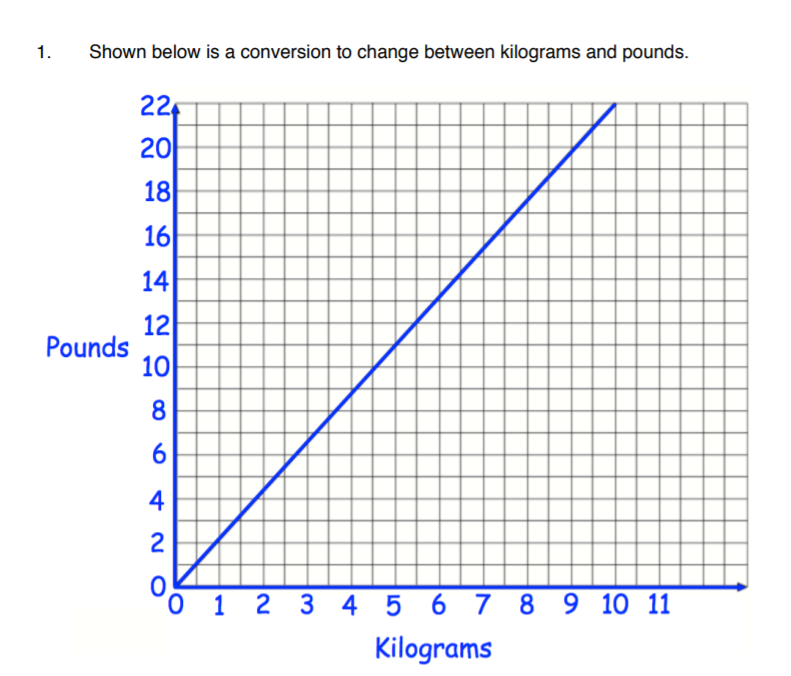 You may be given a graph to convert from like this: 

You will need to find the amount you are converting from on one of the axis and follow it until you reach the line.  You can then follow to the new unit you are converting to.

Make sure you use the right axis for your starting amount!
Conversion graphs
Exam Question
Converting Time
Converting time
Although we are all familiar with time, it is easy to get confused when converting between seconds, hours and minutes.
For example:
1.25 minutes is not 1 minute and 25 seconds though at a quick glance that might be your first guess!

Think about how many seconds there are in a minute and think about 0.25 as a decimal value…
Convert the following
72 minutes into hours
Give your answer as a decimal


105 seconds into minutes
Give your answer as a decimal
4.25 minutes into seconds



3.5 hours into minutes
Topic Revision
Multiplication
72 x 18
36 x 54
Division
272 ÷ 8



365 ÷ 5
864 ÷ 6



744 ÷ 3
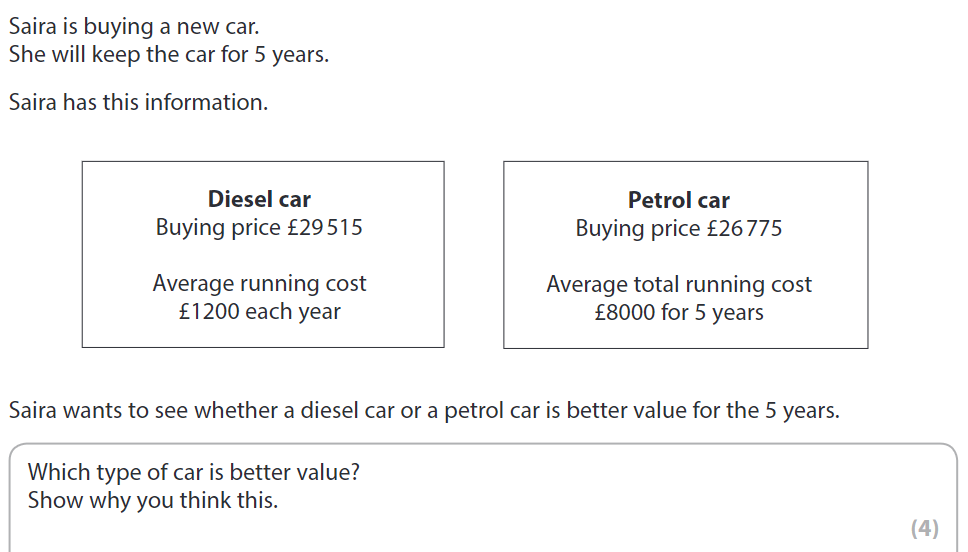 Exam Question
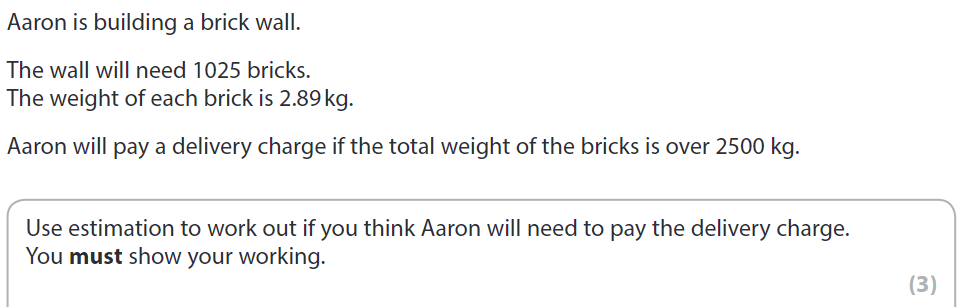 Exam Question
Exam Question
Exam Question
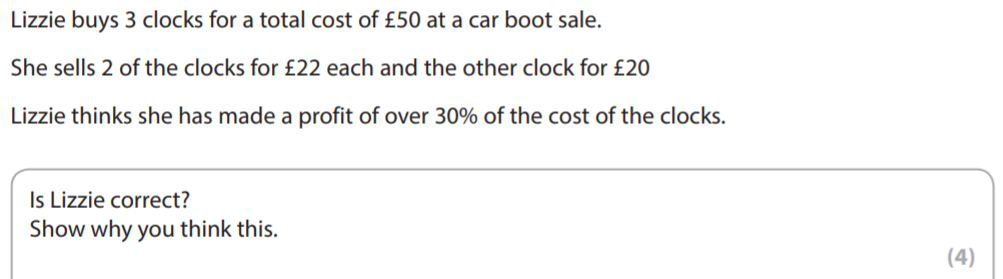 Exam Question
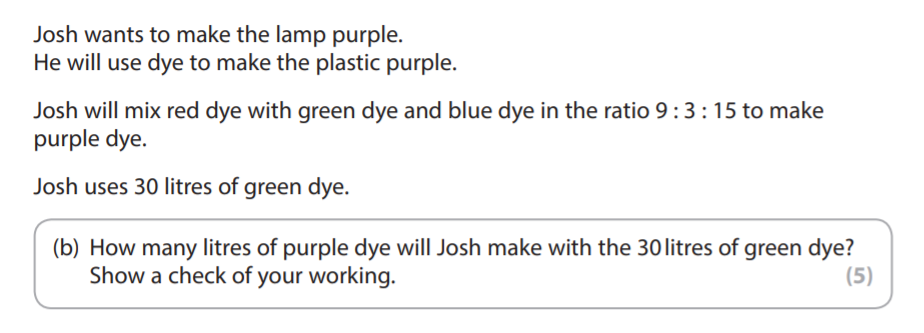 Exam Question
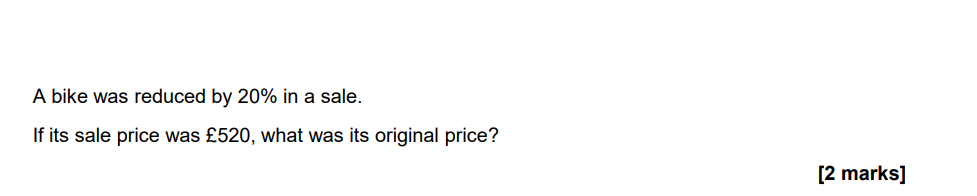 Exam Question
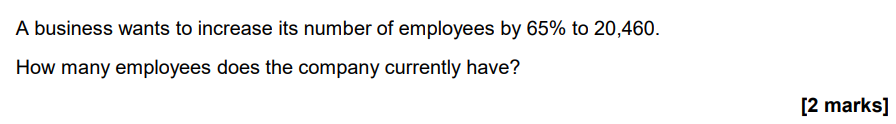 Exam Question
Next week’s topics are:
Perimeter
Area
All done!